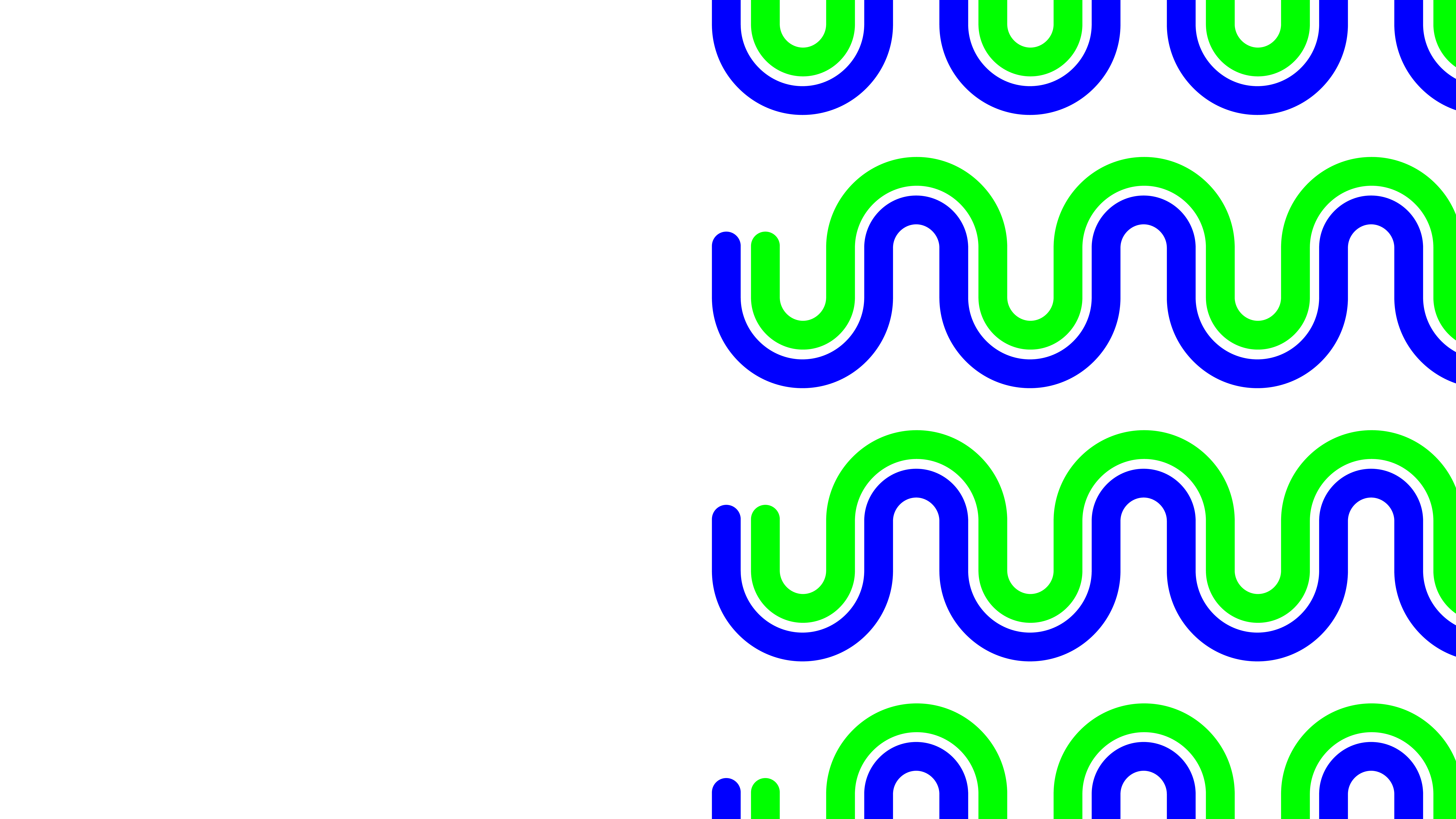 WELCOME TO LESAM
Leading-Edge 
Conference 
on Strategic 
Asset Management
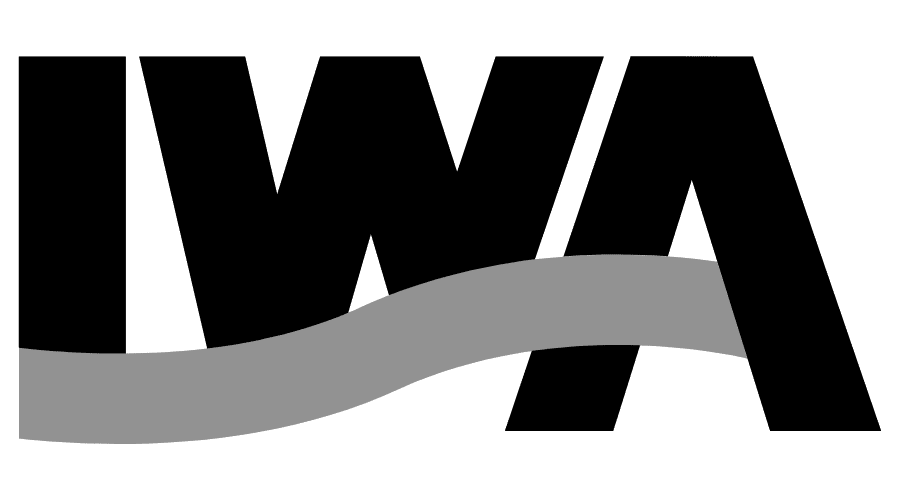 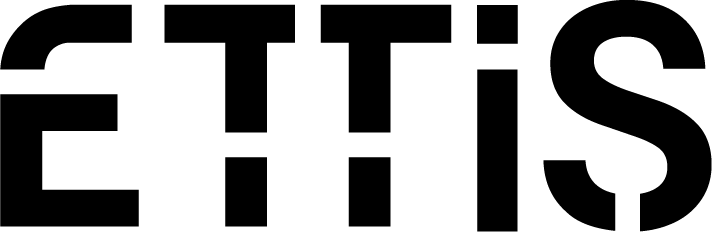 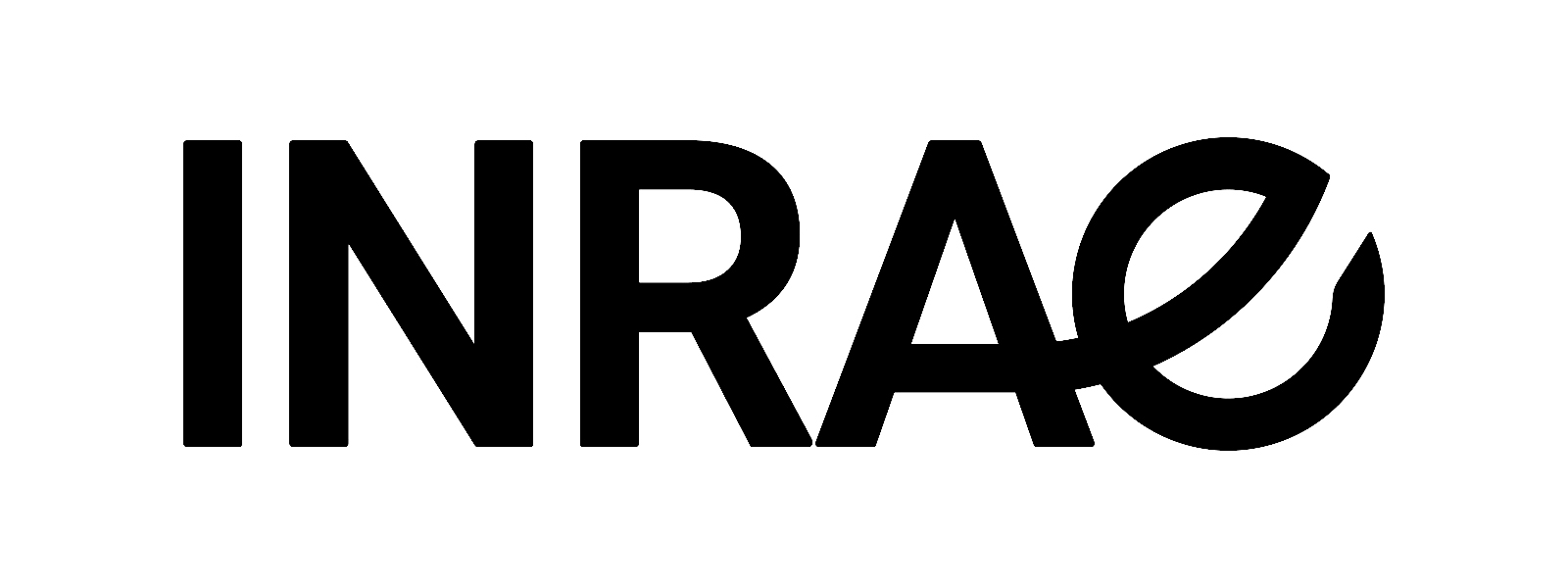 [Speaker Notes: INTRO PAGE]